s
1
2
Parametric space
s = −1
s = 1
Physical space
x = 0
xi
xj
x = L
s=−1
x=0
x=0
x=0.5
x=1
s=0
x=2
s=1
x=2
Element (e)
3
1
2
3
1
2
3
1
2
s
1
3
2
Parametric space
s = −1
s = 0
s = 1
Physical space
x = 0
xi
xk
xj
x = L
Element (e)
Reference element
Regular physical element
Irregular physical element
2
1
2
1
1.8
0.8
1.8
0.8
1.6
0.6
1.6
0.6
1.4
0.4
1.4
0.4
1.2
0.2
1.2
0.2
1
0
1
0
0.8
-0.2
0.8
-0.2
0.6
-0.4
0.6
-0.4
0.4
-0.6
0.4
-0.6
0.2
-0.8
0.2
-0.8
0
-1
0
-1
-1
-0.8
-0.6
-0.4
-0.2
0
0.2
0.4
0.6
0.8
1
-1
-0.8
-0.6
-0.4
-0.2
0
0.2
0.4
0.6
0.8
1
-1
-0.8
-0.6
-0.4
-0.2
0
0.2
0.4
0.6
0.8
1
-1
-0.8
-0.6
-0.4
-0.2
0
0.2
0.4
0.6
0.8
1
1
4
2
6
1.8
3.5
1
4
1.6
3
1.4
1
2
2.5
1.2
1
2
1
0
1.5
0.8
1
-2
0.6
1
0.4
1
-4
0.5
0.2
1
0
0
-6
-1
-0.8
-0.6
-0.4
-0.2
0
0.2
0.4
0.6
0.8
1
-1
-0.8
-0.6
-0.4
-0.2
0
0.2
0.4
0.6
0.8
1
-1
-0.8
-0.6
-0.4
-0.2
0
0.2
0.4
0.6
0.8
1
-1
-0.8
-0.6
-0.4
-0.2
0
0.2
0.4
0.6
0.8
1
Constant displacement
Mapping & Jacobian
Quadratic displacement
Linear displacement
Constant displacement
Mapping & Jacobian
Linear displacement
Quadratic displacement
T=100oC
x
2
1
4
3
5
Element 1
Element 2
v3
v4
t
3
y
(−1,1)
(1,1)
4
u3
u4
4
3
v1
s
u1
v2
1
1
2
(−1,−1)
(1,−1)
u2
2
x
y
t
(2,4)
(4,4)
3
2
A (.5,.5)
s
B (1,2)
x
(0,0)
(6,0)
4
1
y
y
4
3
(0, 5)
(5, 5)
(2, 2)
3
(1, 4)
2
4
(0, 1)
1
2
(0, 0)
(1, 0)
(0, 0)
1
x
x
(a)
(b)
Constant s
Constant t
Constant s
Constant t
Invalid mapping
q > 15o
q < 165o
t
4
(0,2)
(3,2)
3
4
3
y
s
1
2
x
(0,0)
(3,0)
1
2
t
t
t
s
s
s
y
(a) 11
(b) 22
(c) 33
x
y
2 m
4
3
2 m
2
1
x
y
x
x-translation
y-translation
z-rotation
1
x    y
x2    xy    y2
x3    x2y    xy2    y3
x4    x3y    x2y2    xy3    y4
t
t
4
4
7
7
3
3
(−1,1)
(−1,1)
(1,1)
(1,1)
s
s
8
8
9
6
6
(−1,−1)
(−1,−1)
(1,−1)
(1,−1)
1
1
5
5
2
2
4
3
8
1
2
5
8-node element
5-node element
4-node element
t
(61)
3
4
3
4
E45
(−1,1)
(1,1)
s
y
(57)
(51)
2
1
x
(−1,−1)
(1,−1)
1
2
Parametric space
Physical space
y
(−1,1)
(1,1)
2
1
x
3
(0,0)
(x3,y3)
s
2
(0,1)
(x2,y2)
(x1,y1)
1
3
r
(1,0)
(0,0)
Physical Space
Parametric Space
2
s
4
(0,1)
2
t
5
s
4
1
5
3
(1,0)
(0,0)
r
6
3
6
1
s
(0,1,0)
2
(0,0)
r
1
4
(1,0,0)
(0,0,1)
3
Parametric Space
Physical Space
t
s
2
(0,1,0)
5
9
6
8
1
r
4
(0,0)
(1,0,0)
10
7
(0,0,1)
3
t
Real Space
Parametric Space
5
8
7
6
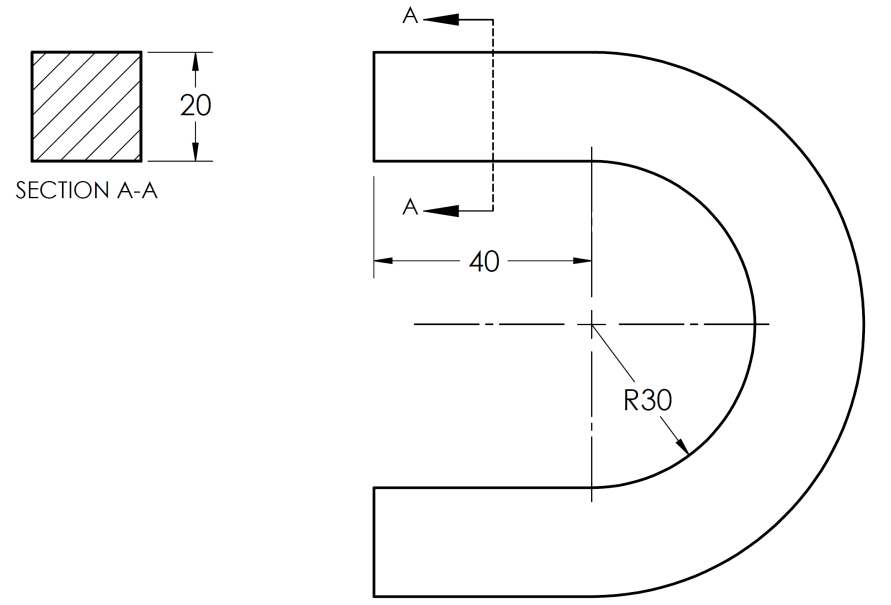 t
s
r
1
4
P
2
3
Parametric space
Physical space
P
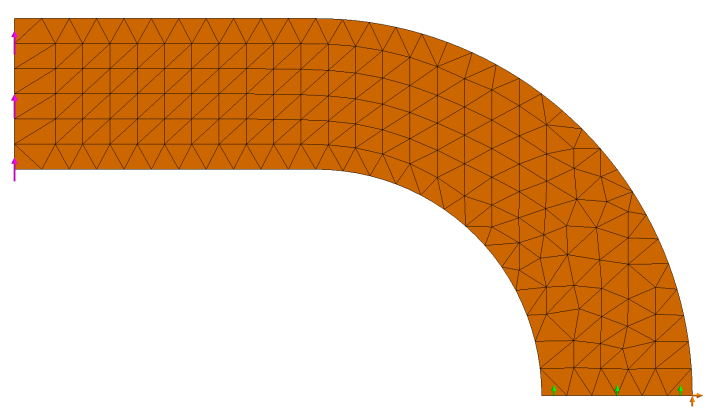 y
x
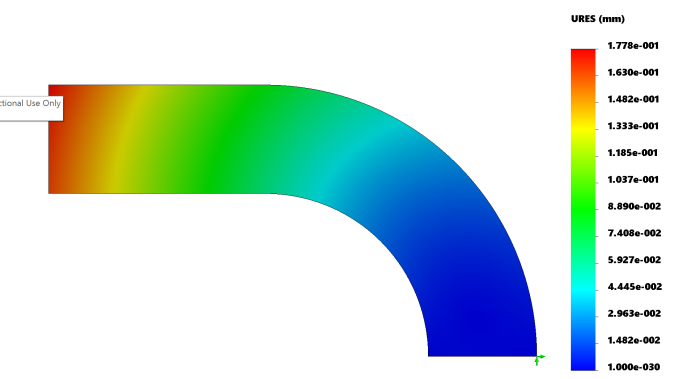 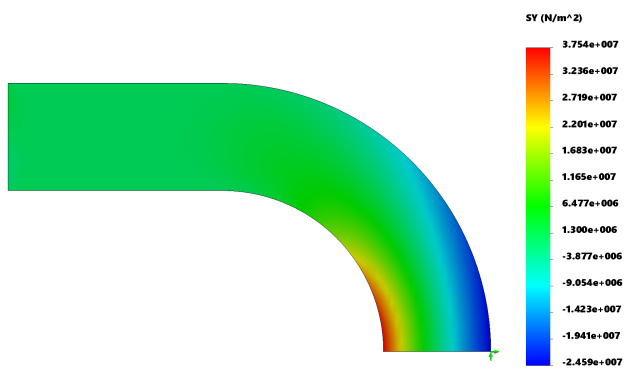 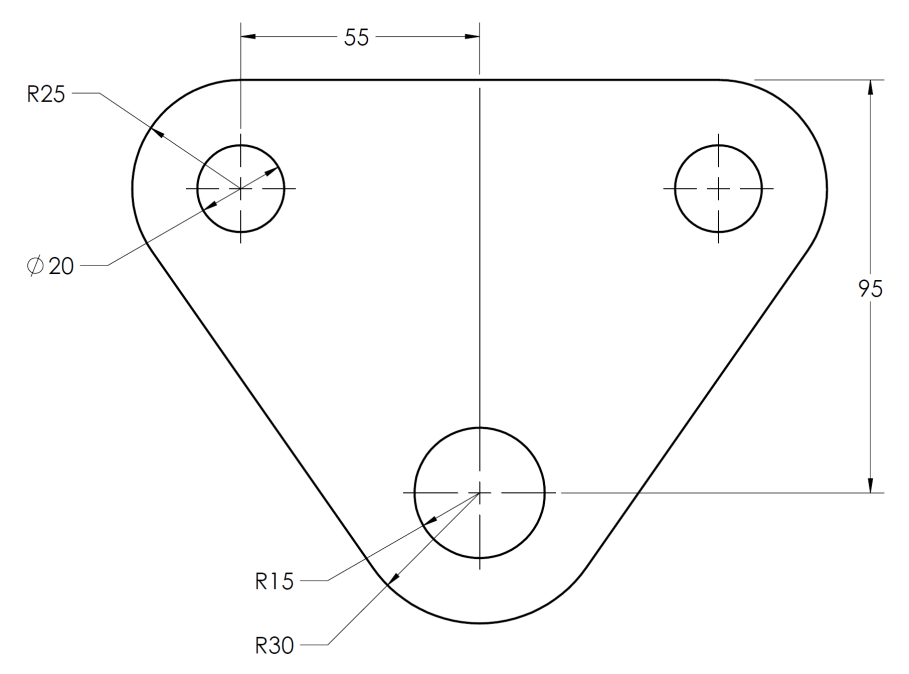 F
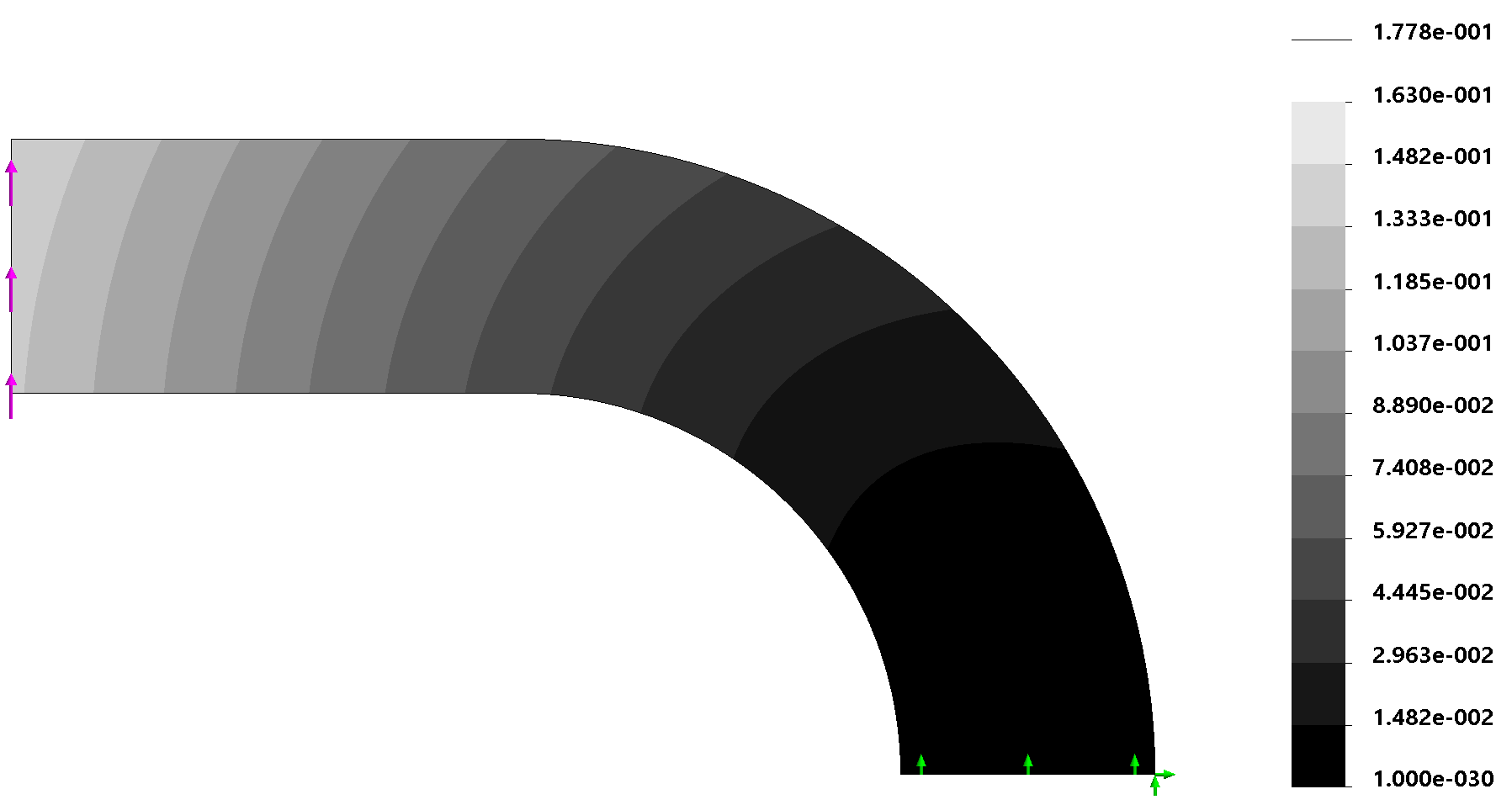 (a)
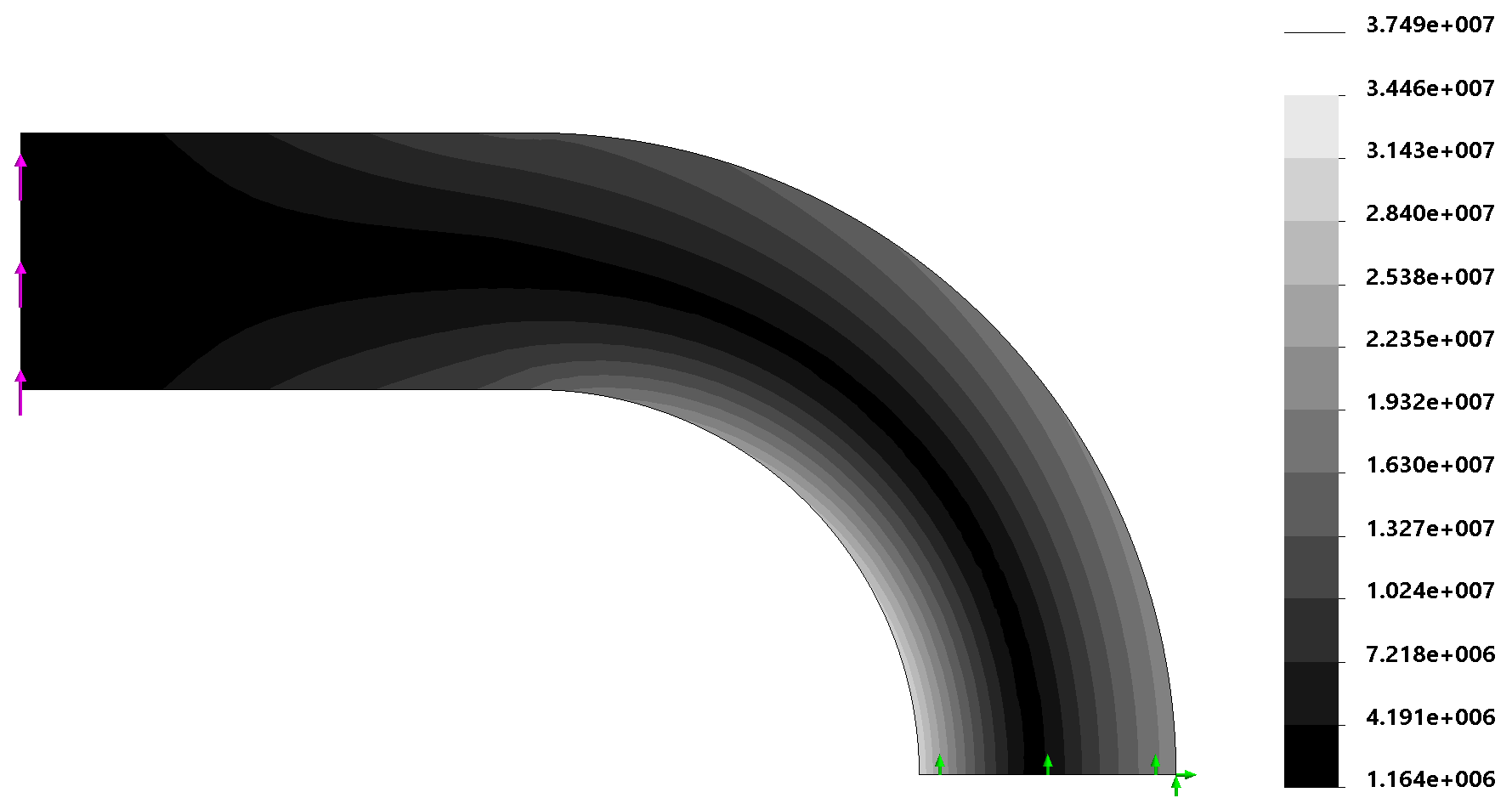 (b)
Figure 7.32: Deflection and stress distribution in U-shaped beam
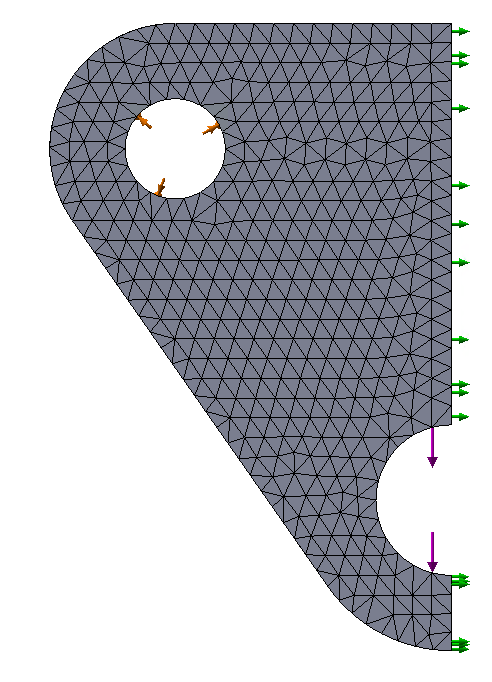 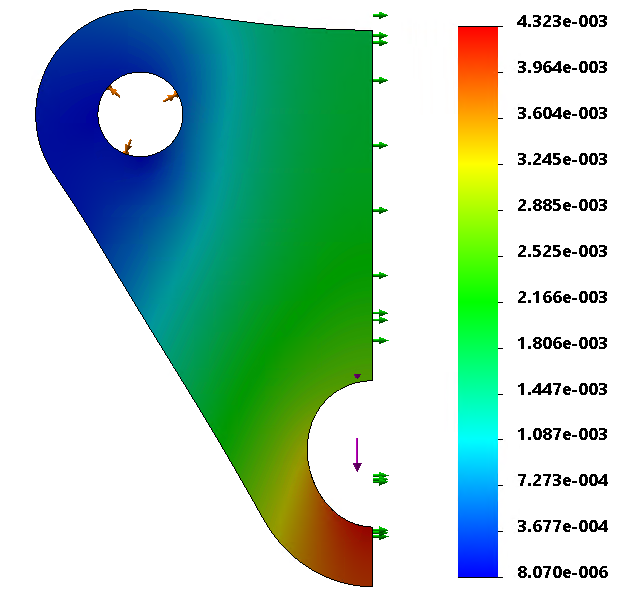 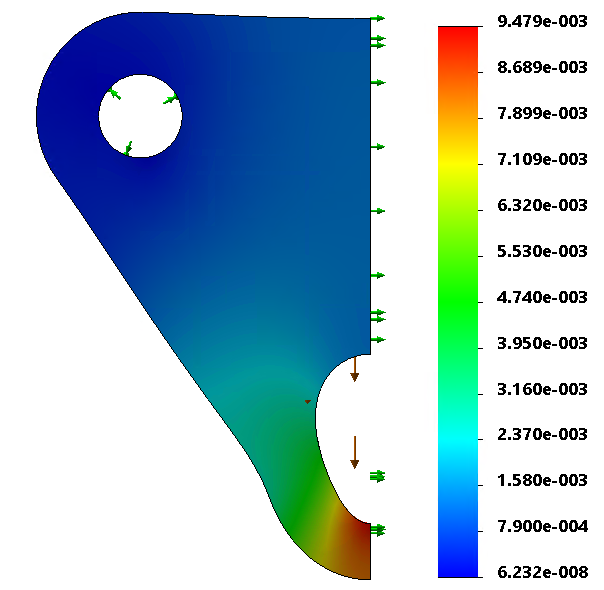 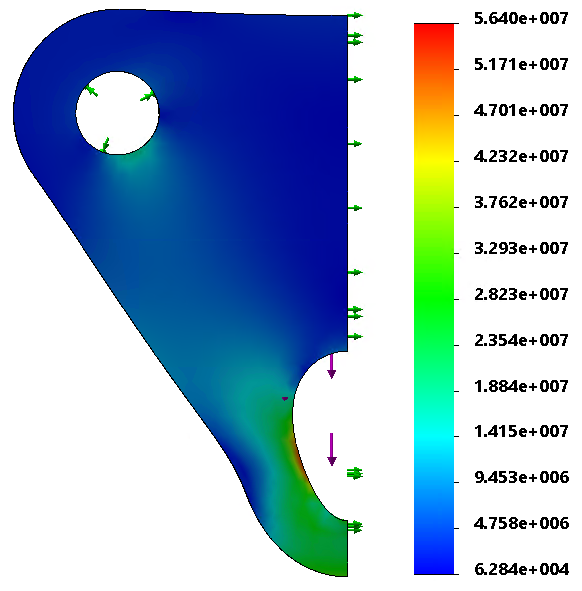 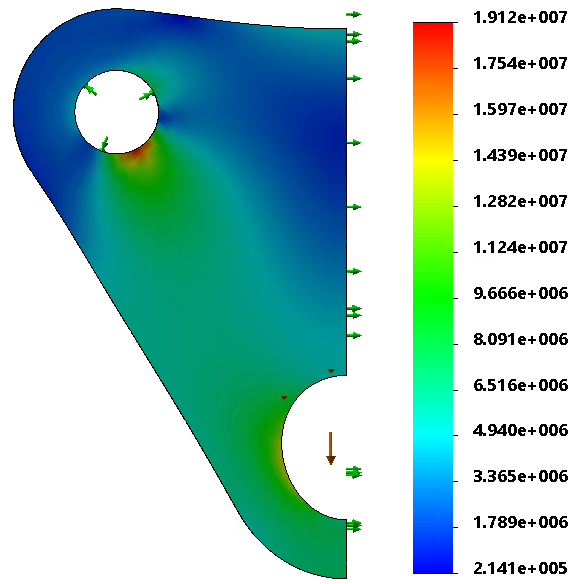 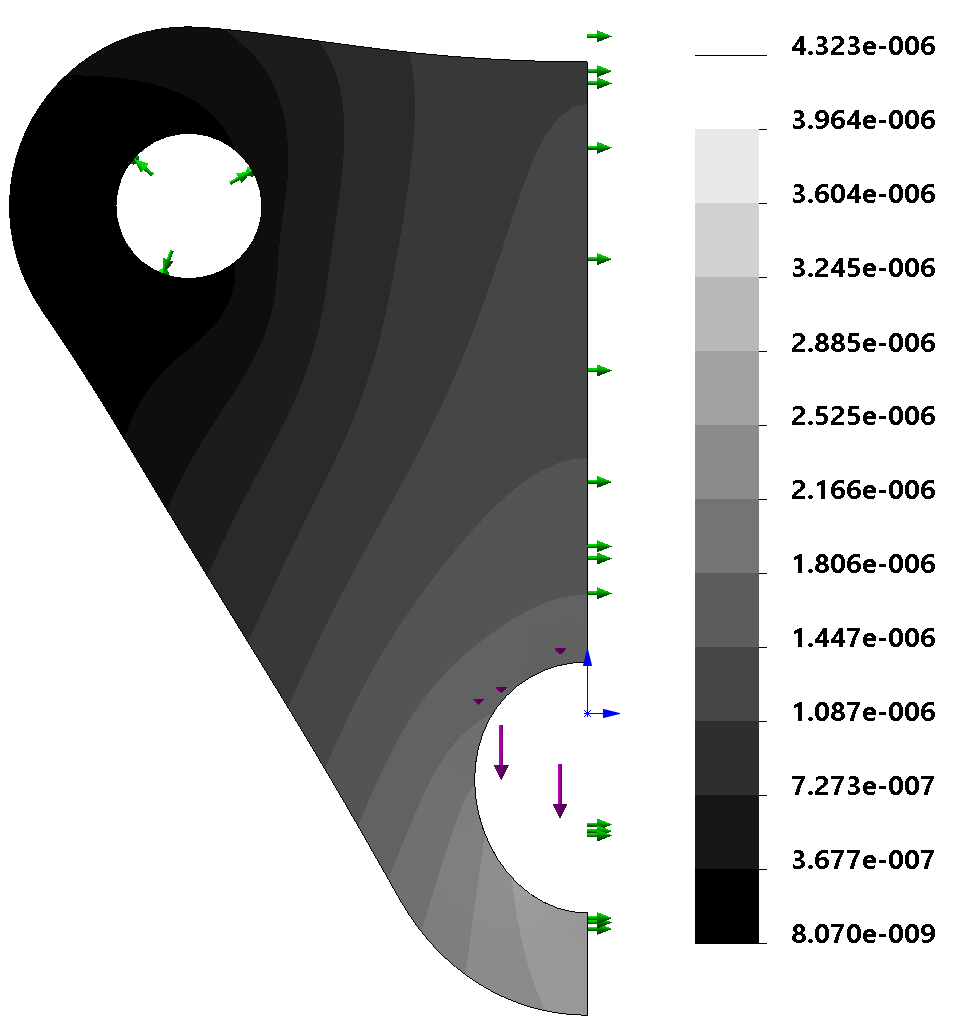 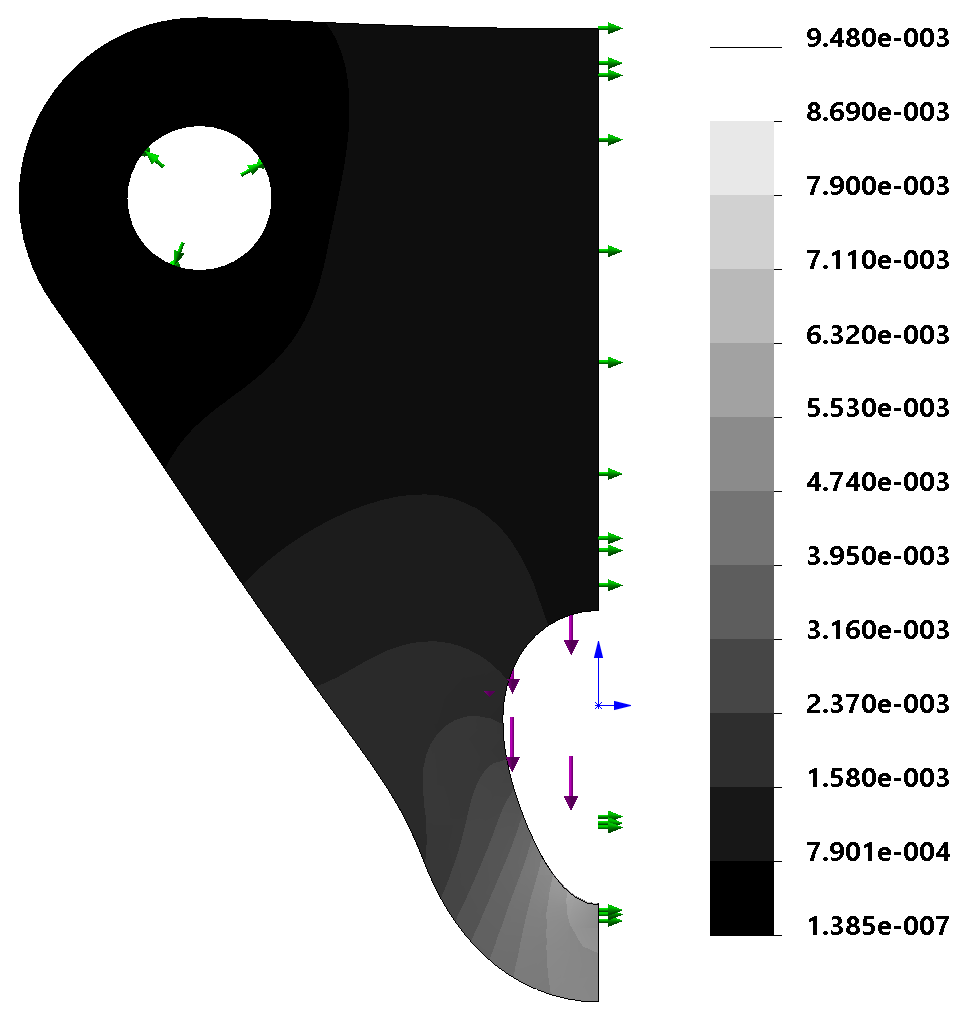 (a)
(b)
Figure 7.36: Deflection (mm) due to uniform load versus bearing load
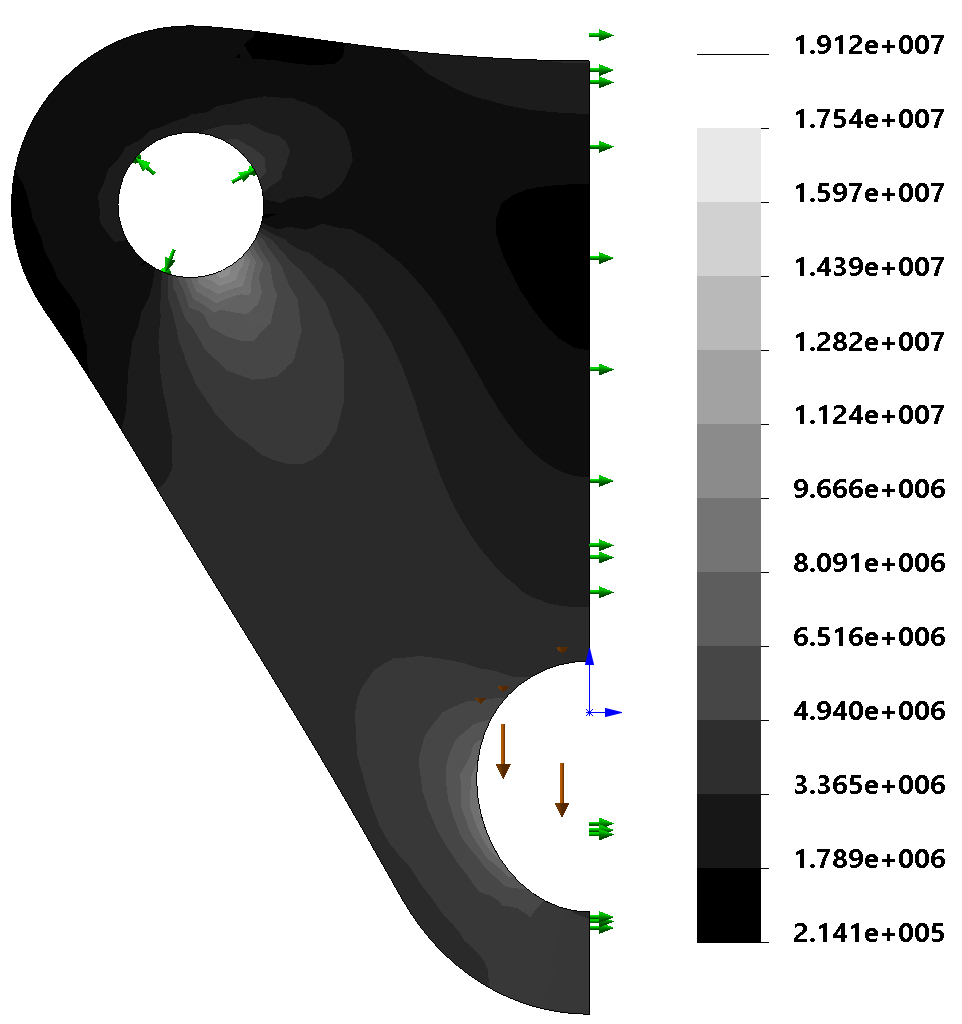 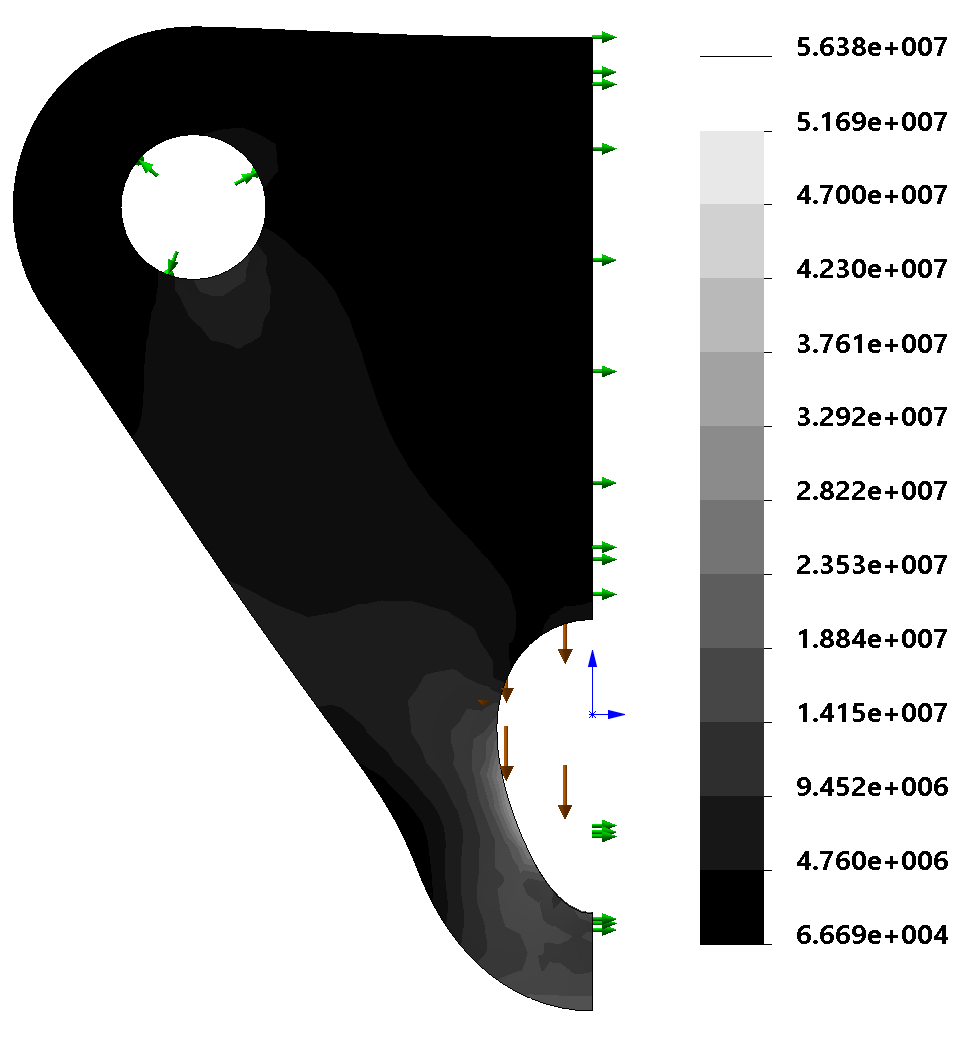 (b)
(a)
Figure 7.37: Von Mises stress (N/m2) due to uniform load versus bearing load
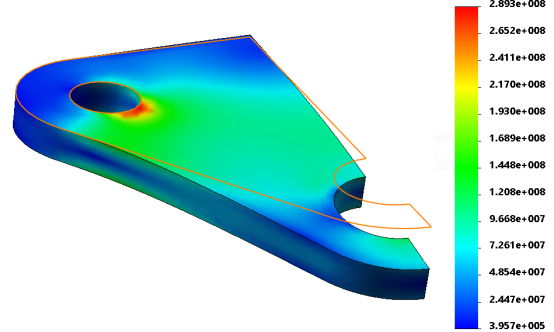 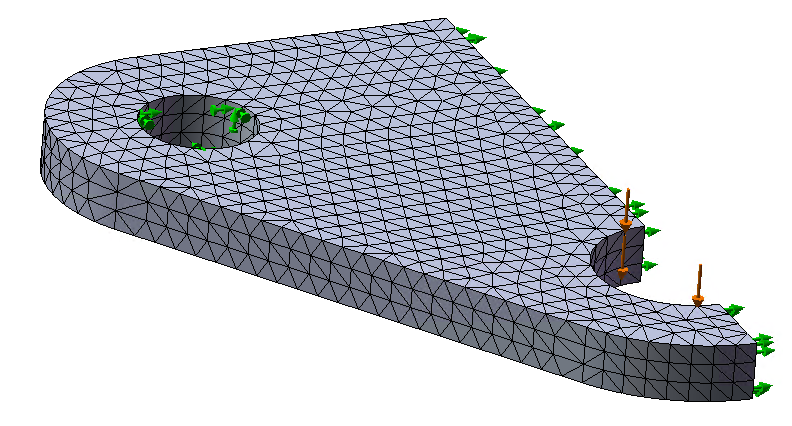 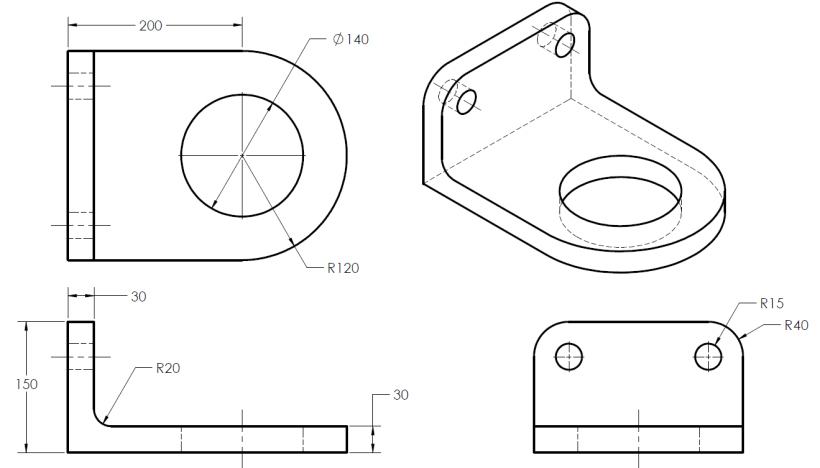 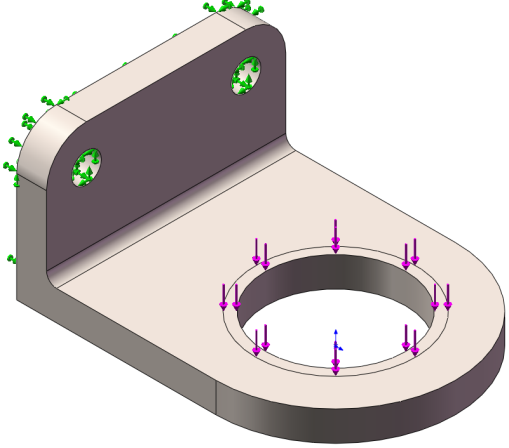 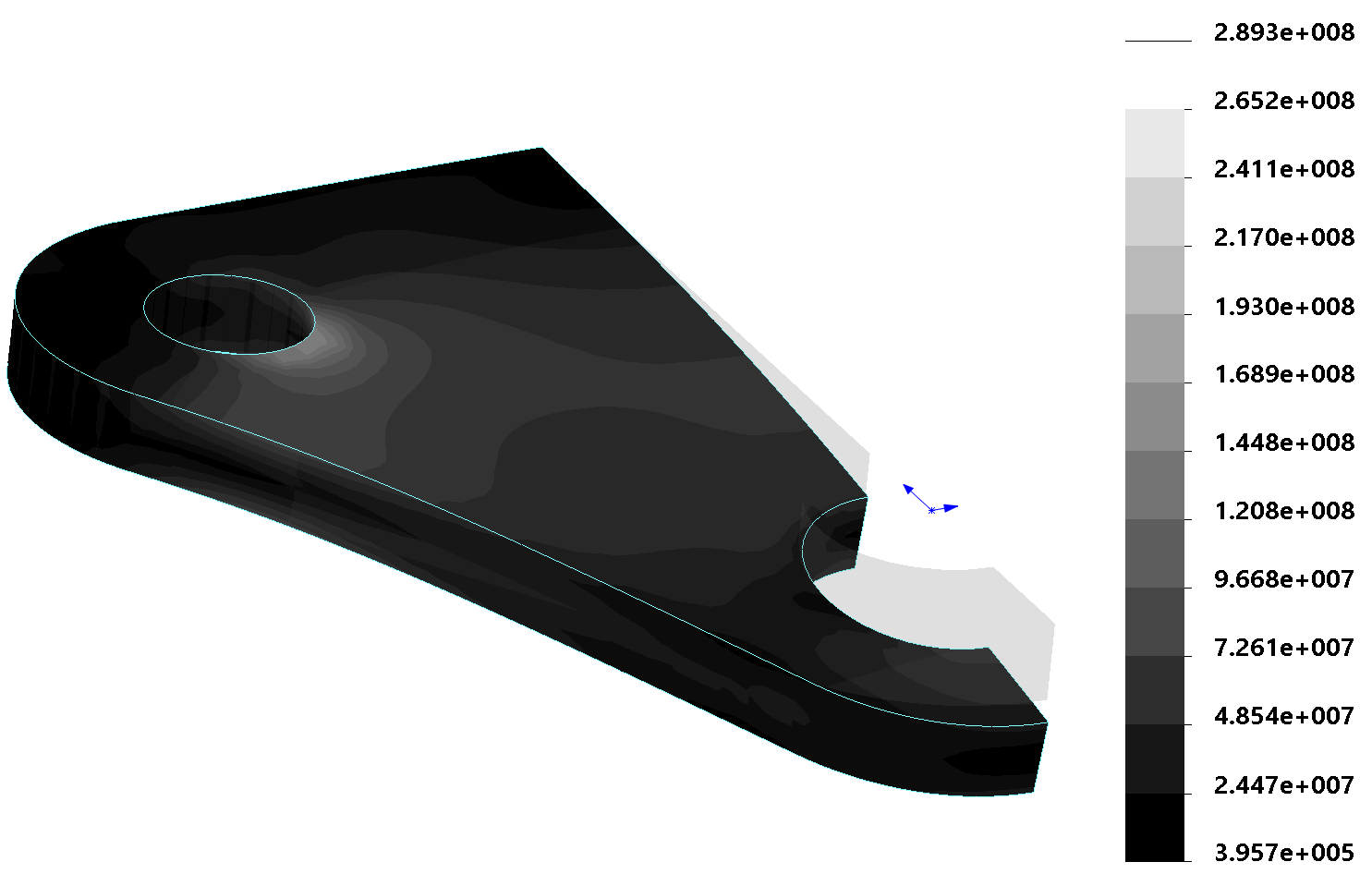 (b)
Figure 7.38: Plate with normal forces
y
All dimensions in cm
4.2
A
1.0
2.5
4
2789N
Fixed
x
s
s
5
15
12
5066N
42
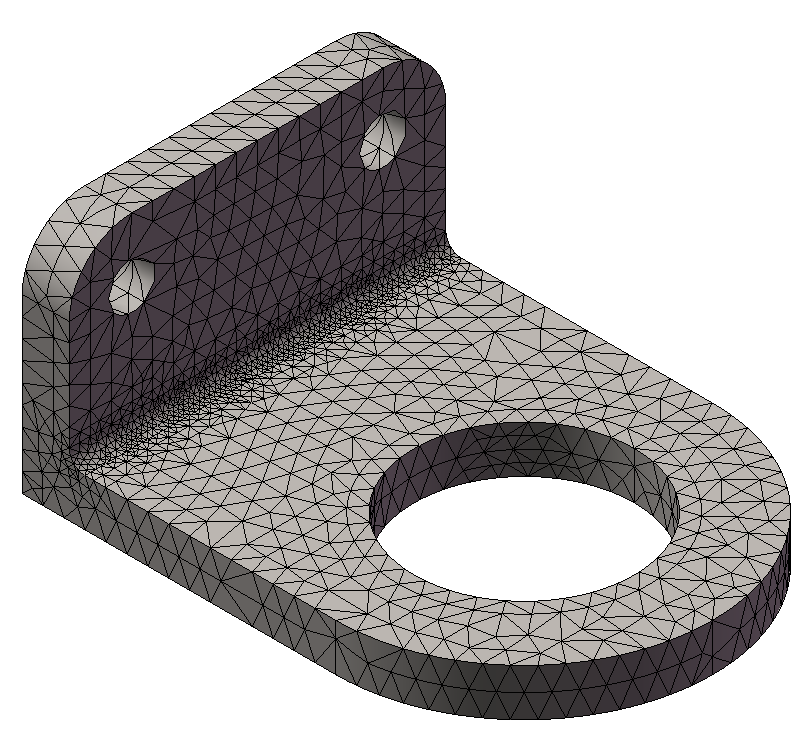 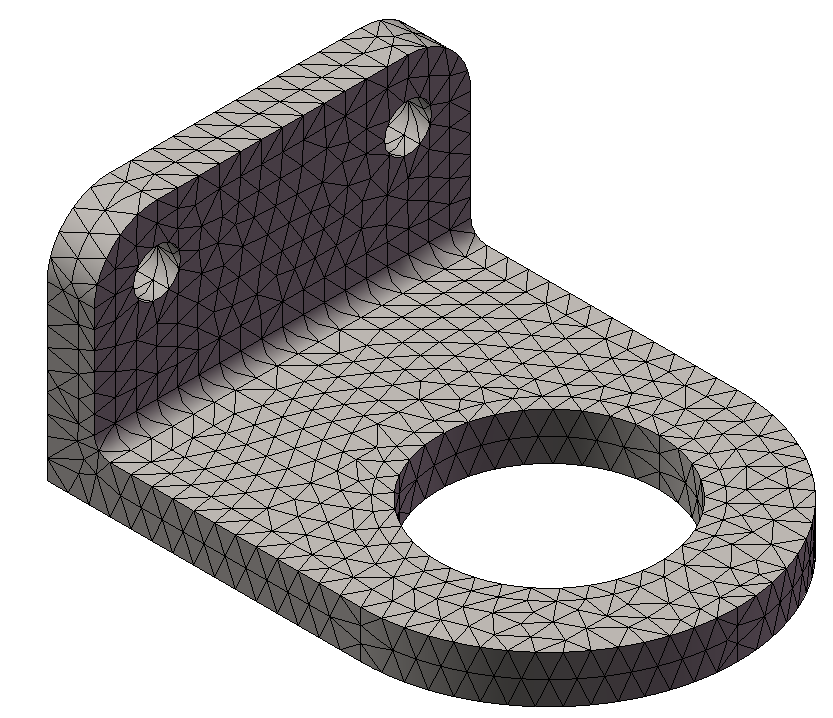 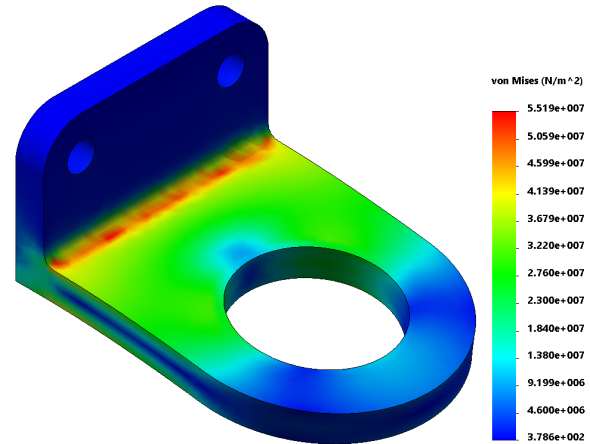 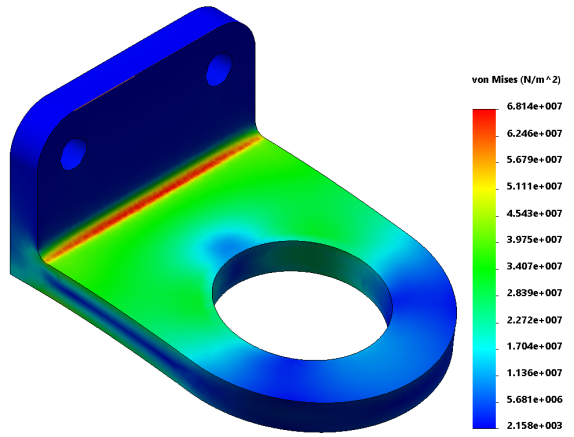 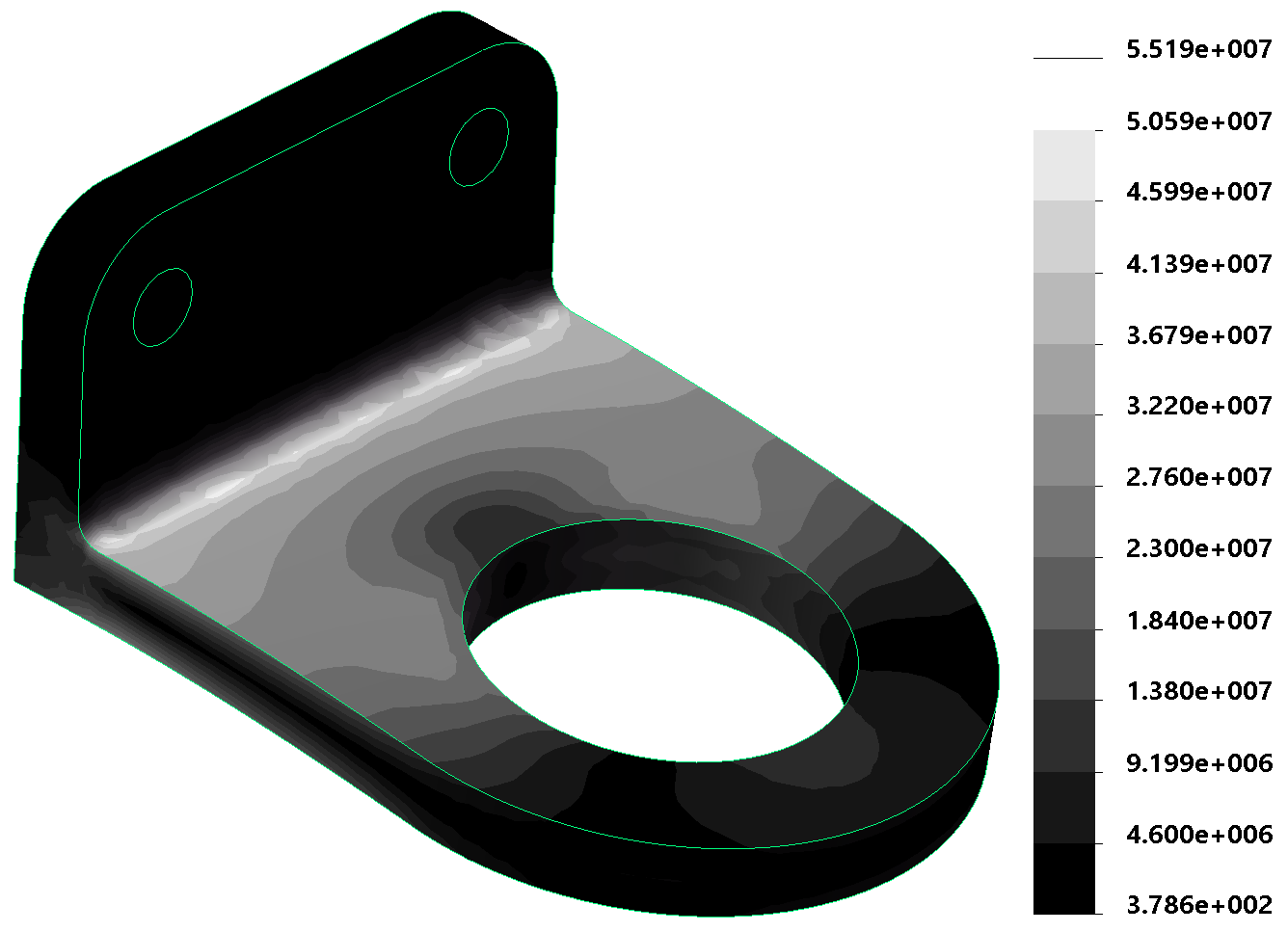 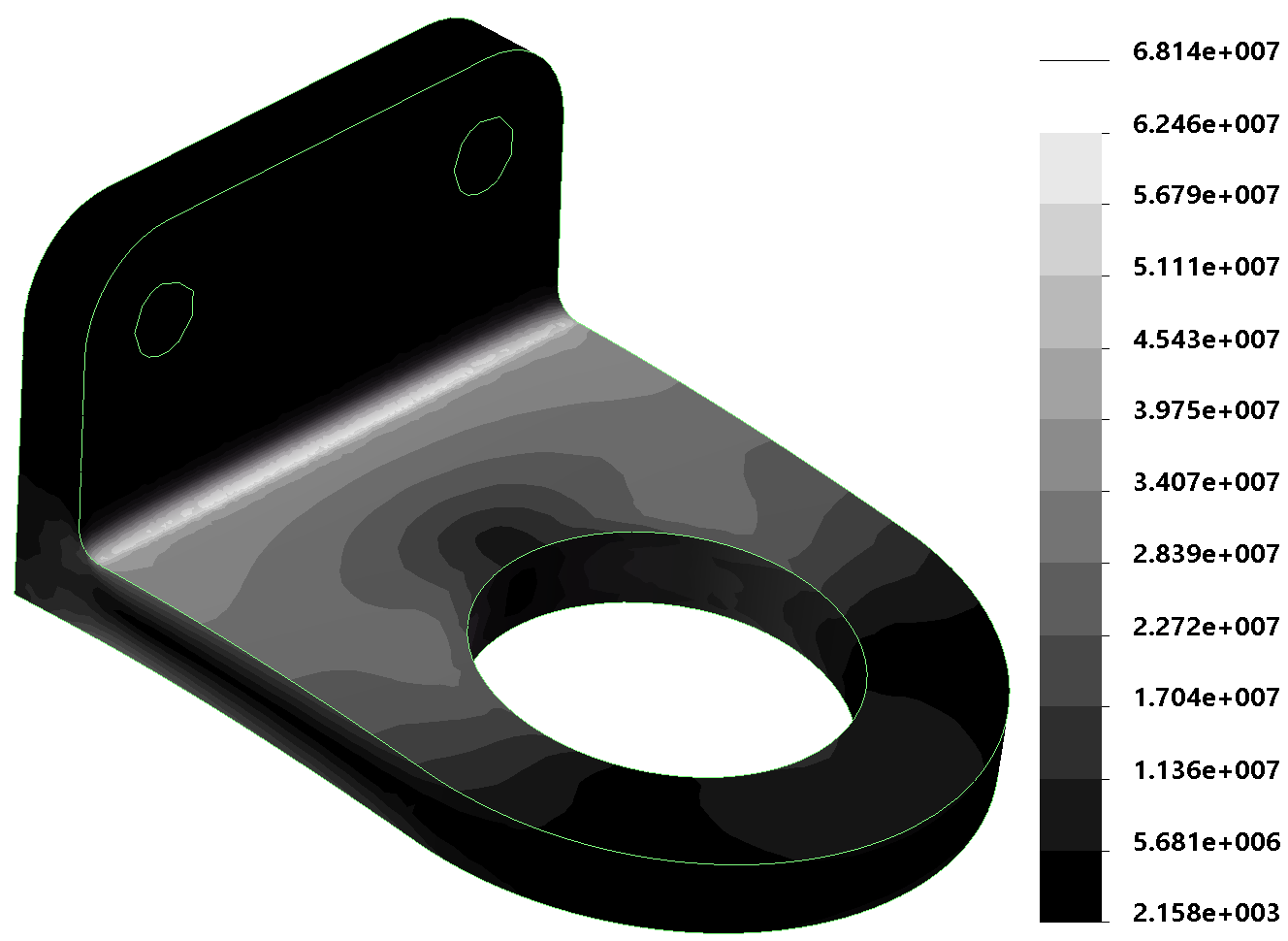 y
4
3
y
4
+1
1
2
x
2
1
3
3
2
1
2
1
4
3
4
x
−1
+1
y
2
(0,3)
(1,1)
1
x
3
(3,0)
(0,0)
(0,2)
(4,2)
(0,0)
(4,0)
y
t
1
1
1
−1
1
x
s
−1
A
B
−1
−1
Physical element
Reference element
y
t
3 (1,1)
3 (0,2)
4 (−1,1)
t
2 (1,1)
s
4
3
1 (−1,−1)
2 (1,−1)
L
x
1 (1,0)
4 (0,0)
1
2
1
2
16
14
3
4
7
5
t
(5,2)
1
y
(0,1)
−1
1
s
x
−1
(3,0)
Physical element
Reference element
y
64
63
(1,1)
(0,1)
(0,0)
(1,0)
x
51
52
x
y
4
6
3
1
2
5
x
1 (4,4)
2 (0,4)
4 (6,0)
3 (0,0)
2 (1,12)
1 (2,12)
1 (8,4)
2 (0,4)
3 (0,0)
4 (18,0)
3 (1,1)
4 (2,1)
y
2
1
x
1
1
2
3
4
t
y
t
4
7
3
(−1,1)
(1,1)
1
(−1,1)
(1,1)
2
1
−1
1
s
s
8
6
x
4
3
−1
(0,0)
(−1,−1)
(1,−1)
Physical element
Reference element
1
5
2
y
Ty = 20 kPa
(0.5,0.4)
(0,0.4)
4
3
x
1
2
(0.8,0)
3
2
1
4
y
y
2
x
2
x